Решение уравнений.
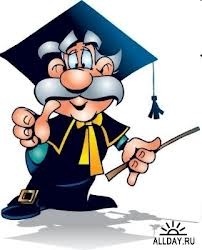 ax = b, а = 0
    
                              



МБОУ «Илькинская СОШ»
Зашкалова Светлана Ивановна
 2013год.
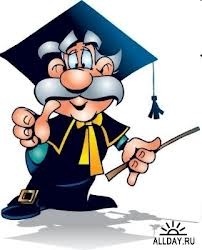 Почта
Куда: МБОУ «Илькинская СОШ» 
Кому:6 а классу.





От кого: царица Математики.
Откуда: страна Знаний.
Тема урока Решение уравнений.
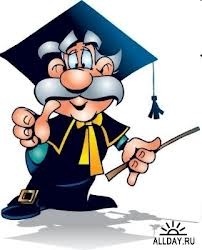 Цель урока. 
 Исследование новых способов решения уравнений, знакомство с линейным уравнением, применение новых свойств решения уравнений на практике.
Подготовка к путешествию.
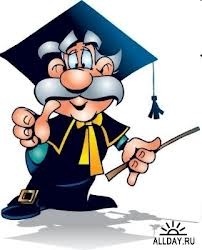 №1. Раскройте скобки.

а) у + (х + с – z) =

б)  – ( 3х + 4у )   =

в)   5(а – 4b)     =
у + х + с - z
- 3х – 4у
5а – 20b
Подготовка к путешествию.
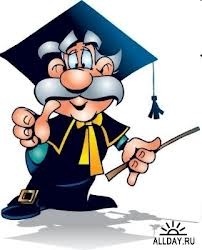 №2. Укажите коэффициент.
а) 0,6х· 5у = 

б) - 0,5 · 2а = 

в)  - а · 1,5b =
3ху
-а
-1,5аb
Подготовка к путешествию.
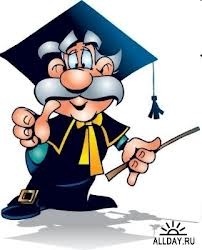 № 3. Приведите подобные слагаемые.

а) 7х – 5у +4х +3у =

б) 6х – 8у + 2х     =
11х -2у
8х - 8у
Полетели!
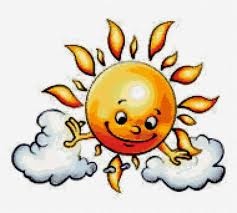 6а
МБОУ
«Илькинская СОШ»
Страна «Знаний»
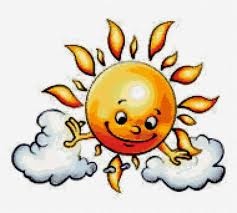 Раскрытие скобок.         Коэффициент
    Область Математики.
          Подобные слагаемые                         
                                   Решение уравнений
Решите уравнение:  4(х + 5) = 12
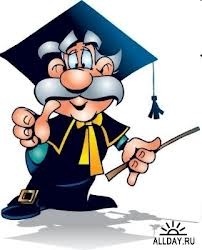 Решение уравнений.
Работаем.
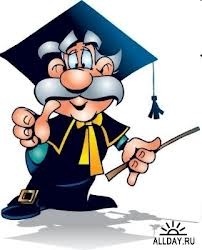 1 группа.                      2 группа.   3 группа.
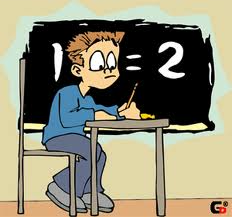 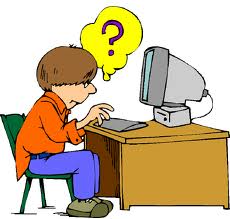 1 этап исследования.
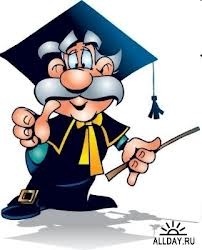 Корни уравнения не изменяются, если обе части уравнения умножить или разделить на одно и то же число, не равное нулю.
Пример1.                   15х – 5 = 10


Пример 2.                  1/3х – 7 = 11
15х :5 – 5:5 = 10:5;       3х -1 = 2
1/3х·3 – 7·3 = 11·3;     х – 21 = 33
Решим уравнение используя изученное 1 свойство.
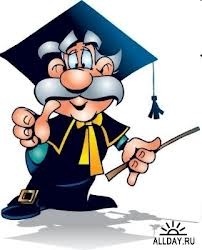 4(х + 5) = 12
Разделим левую и правую части уравнения на 4
х + 5 = 3
х = 3 – 5
х = -2
Ответ: х = -2
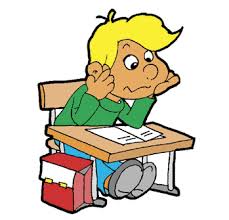 2 этап.     Решим уравнение.
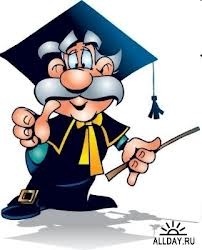 5х = 2х + 6
Вычтем из обеих частей уравнения по 2х
5х – 2х = 2х -2х + 6
5х – 2х = 6
3х = 6
х = 2
Ответ: х = 2.
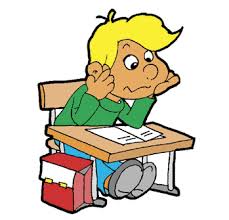 Работаем.
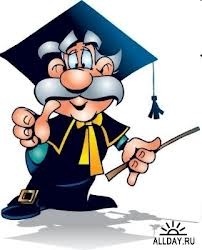 1 группа.                      2 группа.   3 группа.
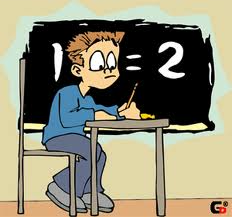 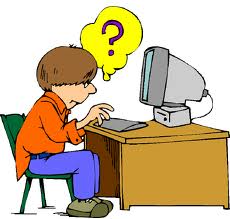 2 этап исследования.
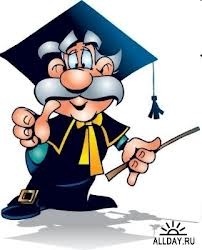 Корни уравнения не изменяются, если какое-нибудь слагаемое перенести из одной части в другую, изменив при этом его знак.

№ 1314 (а)                  8х + 5,9 = 7х + 20


№ 1315 (а)                 15у – 8 = -6у + 4,6
8х = 7х + 20 – 5,9
15у + 6у = 4,6 + 8
Решим уравнение используя изученное 2 свойство.
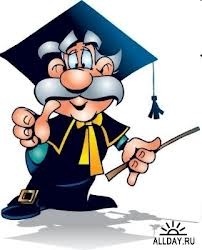 5х = 2х + 6
Перенесём слагаемое 2х из правой части уравнения  в левую сменив знак «+» на «-» 
5х – 2х = 6
3х = 6
Разделим левую и правую части уравнения на 2
х = 2
Ответ: х = 2.
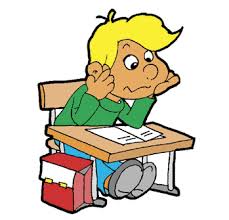 Физкультминутка.
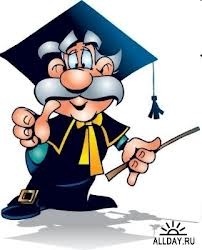 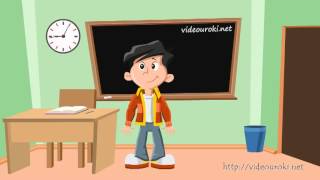 Работаем.
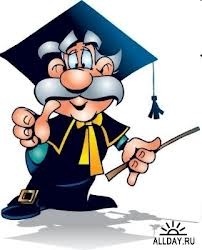 1 группа.                      2 группа.   3 группа.
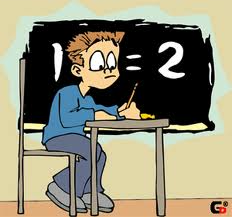 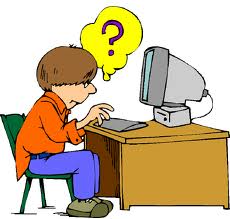 3 этап исследования.
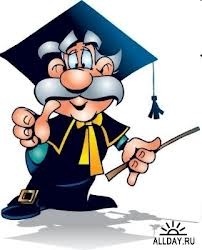 Уравнение вида ах = b, где а = 0 называют  линейным уравнением с одним неизвестным.

Задание: Подчеркните линейное уравнение
1,2х² = 6

3х = 0,9

-7х³ = 21
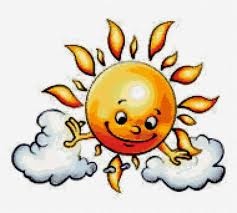 6а
МБОУ
«Илькинская СОШ»
МБОУ «Илькинская СОШ»
Закрепление.
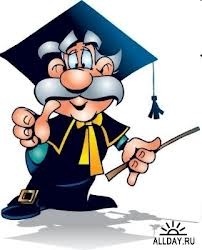 Решение упражнений у доски.

№ 1316 (а, б, в)
№ 1317 (а, б)
№ 1321 (задача)
Домашнее задание.
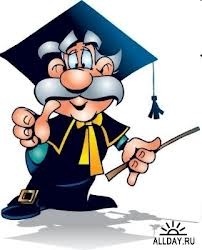 п.42 
№1341 (а, б, в),
1342(а, б, в, г)
1343.
Презентация . Решение уравнений 6 класс. 

  http://interneturok.ru/ru/school/matematika/6-klass/undefined/reshenie-uravnenij
Видеоуроки по основным предметам школьной программы.
 Смотри и понимай.
Выбери верное утверждение.
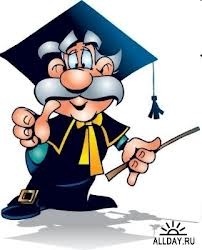 1. Обе части уравнения умножили на число, не равное 0. Изменились ли корни данного уравнения?

2. Обе части уравнения разделили на одно и то же число, отличное от нуля. Изменились ли корни данного уравнения?

3. Сформулируйте правило переноса слагаемых из одной части уравнения в другую.

4.  Какие уравнения называются линейными?
Спасибо за сотрудничество.
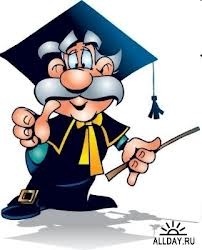 Ресурсы картинок.
http://900igr.net/datai/matematika/Matematicheskie-nauki/0003-008-Matematika.png


http://www.google.ru/url?sa=i&source=images&cd=&cad=rja&docid=z2EwYSpiIDz0XM&tbnid=0j9VF_RiROk2oM:&ved=&url=http%3A%2F%2Fharitonenko.okis.ru%2Finteresno.html&ei=0BJTUbfpFYWMtAaj4oD4Bg&psig=AFQjCNHK1vwusu3sxi7sAMDdihXLgBooXA&ust=1364485200426114

http://t2.gstatic.com/images?q=tbn:ANd9GcRSV01vETMgtqRV84mWxrKrvT93w8emFVdF1arZrjGrQRuRjH2e4w

https://encrypted-tbn2.gstatic.com/images?q=tbn:ANd9GcR21LdJVXLiptiJ7AZqdc4h4pQzxu0evnf-y3jHLXFLoB2Ul1ED


http://herba.worldsoul.ru/wp-content/uploads/2010/08/raznoe93275.jpg

https://encrypted-tbn1.gstatic.com/images?q=tbn:ANd9GcSJFx-vIEVKZt-Y-yjo_6oQjNmzEoSmjHsXjM4pZyYBlU-1hOKULA

http://t0.gstatic.com/images?q=tbn:ANd9GcTQJjKo-fVLoHhbSi_eedq7cVKCspIvneNQrtKlENi7e9HEq40i –земной шар

http://www.szouo.ru/szo/gb/Kiselev_nom3/Kiselev_nom3.jpg - дверь

http://www.youtube.com/watch?v=SAWr-KZhD0E  физкультминутка